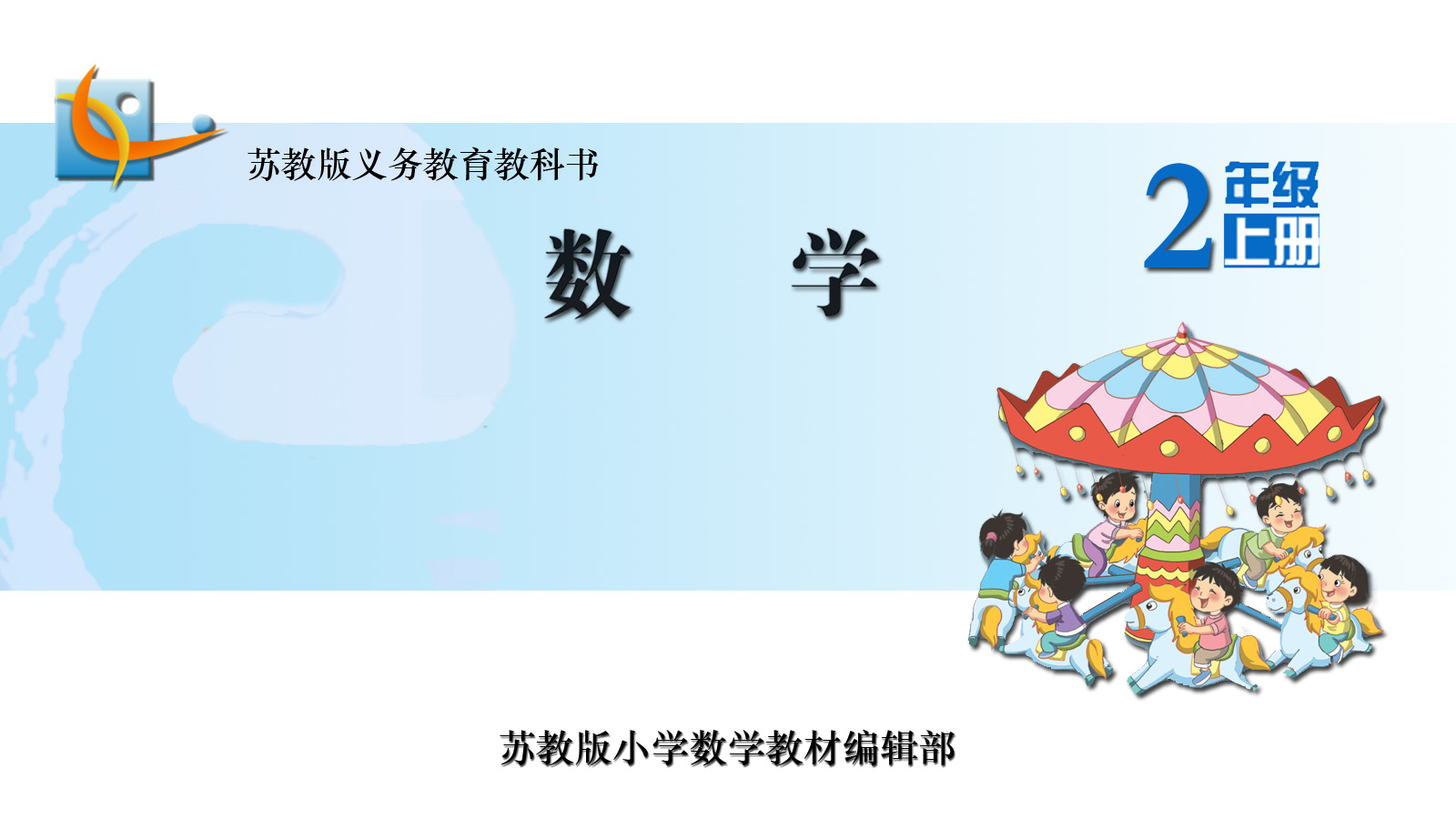 简单的加、减法实际问题（2）
我做了11朵花。
我比小英多做3朵。
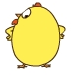 4
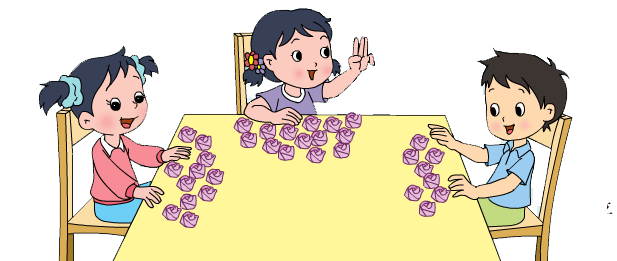 我比小英少做3朵。
小华
根据图中的条件，你能提出什么问题？
小英
小平
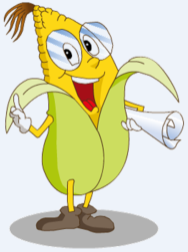 谁做的花最多？谁做的最少？
小华做了多少朵？
小平做了多少朵？
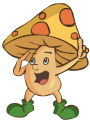 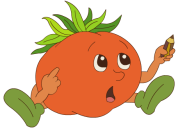 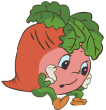 我做了11朵花。
我比小英多做3朵。
（1）小华做了多少朵？
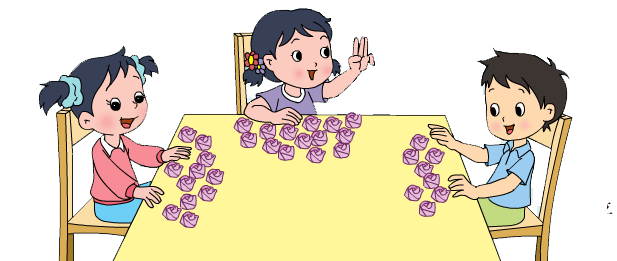 我比小英少做3朵。
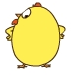 4
小华
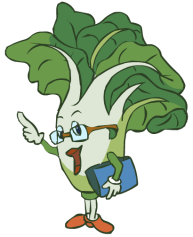 先用圆片摆一摆，再想想怎样解答。
小英
小平
小英
小华
＝
（  ）
+
朵
11
3
14
根据解答的结果算一算，小华是不是比小英多做了3朵？
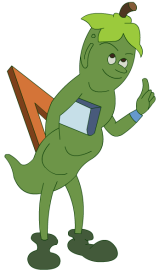 我做了11朵花。
（2）小平做了多少朵？
我比小英多做3朵。
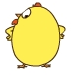 4
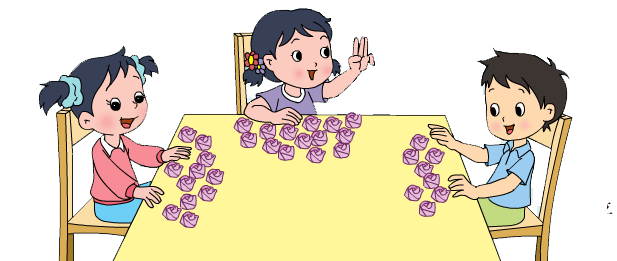 我比小英少做3朵。
小华
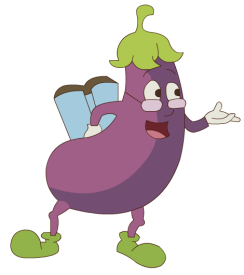 先用圆片摆一摆，再解答。
小英
小平
小英
小华
－
＝
（  ）
11
3
8
朵
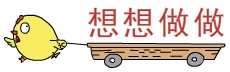 1.  先画一画，再解答。
7
（1）在横线上画   ，比   多2个，  有（  ）个。
+
＝
5
2
7
3
（2）在横线上画   ，比   少2个，  有（  ）个。
－
＝
5
2
3
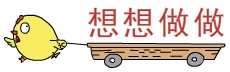 2. 看图列式解答。
19棵
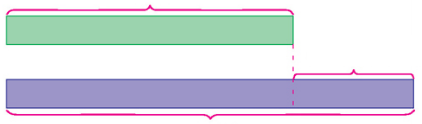 杨树
比杨树多8棵
松树
？棵
+
＝
（  ）
19
8
27
棵
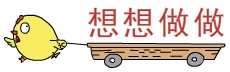 3.
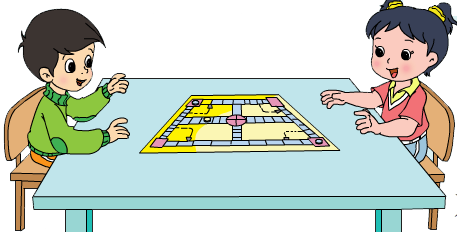 我已经走了32格。
我比你少走6格。
刘芳
李宁
刘芳走了多少格？
－
＝
（  ）
32
6
26
格
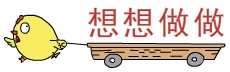 4.
我比你多拔7个。
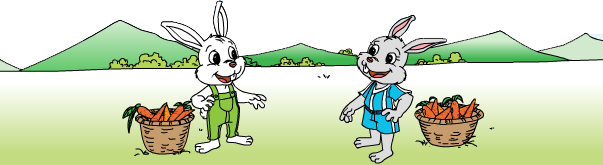 我拔了25个萝卜。
灰免拔了多少个？
+
＝
（  ）
25
7
32
个
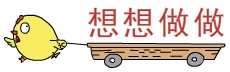 5.
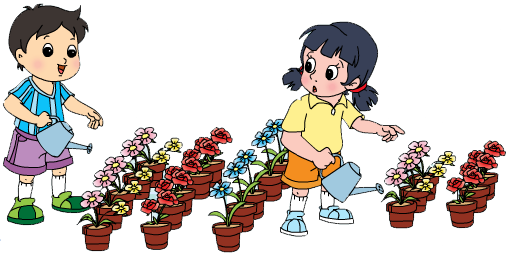 我浇了36盆。
我比南南多浇4盆，比冬冬少浇12盆。
小玉浇了多少盆？
冬冬
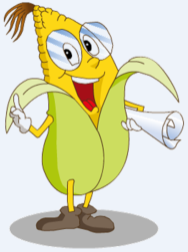 小玉
－
＝
（  ）
36
12
24
盆